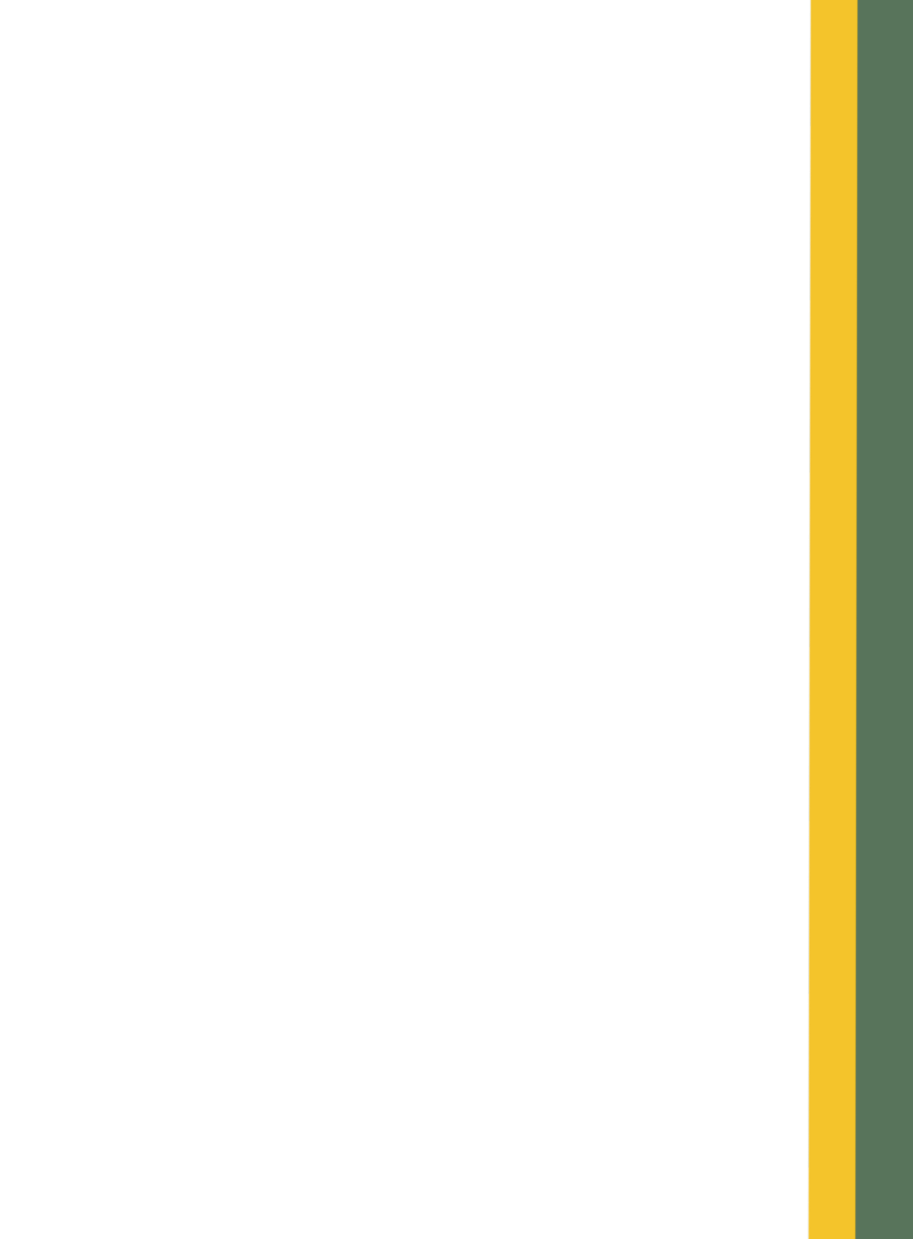 Как правильно проводить первую консультацию по ипотеке, чтобы верно выявить потребность клиента
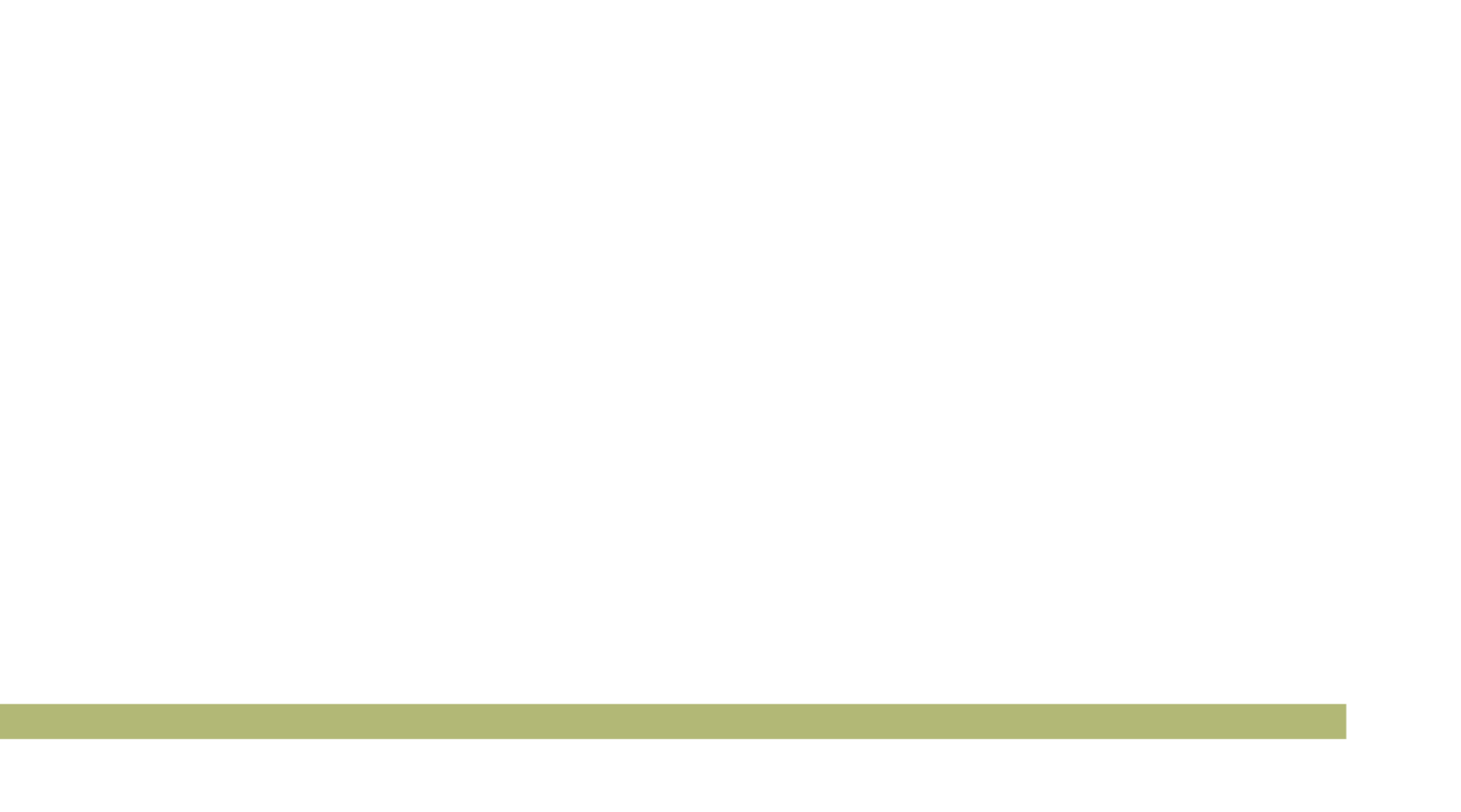 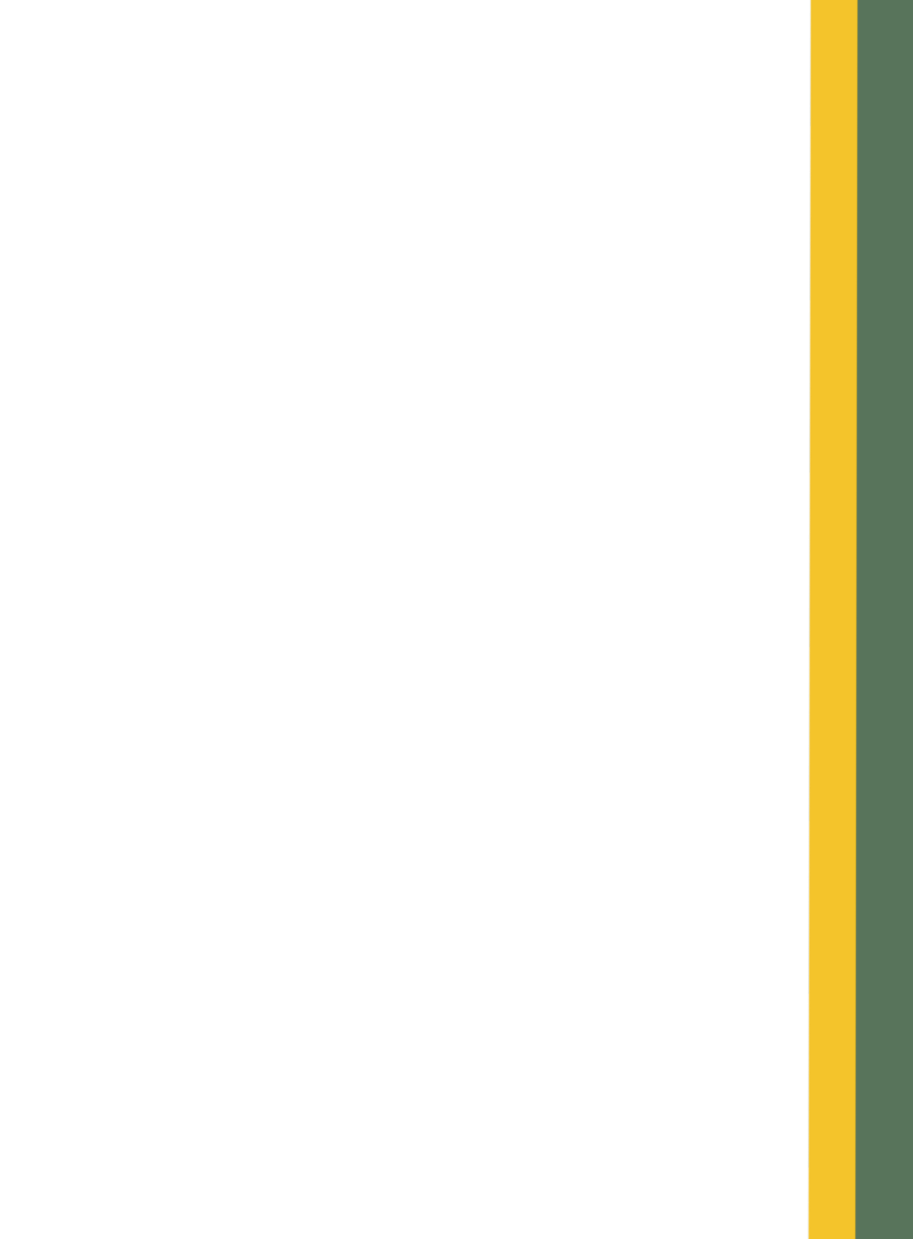 ЮЛИЯ СМОЛЯНИНОВА
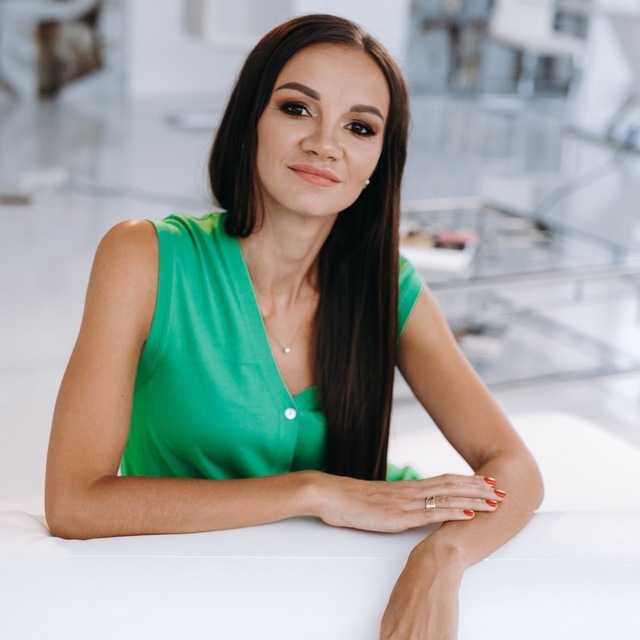 Руководитель агентство по кредитованию и недвижимости;
Создатель первого кредитного справочника и крупнейшего сообщества в РФ для ипотечный брокеров
Создатель уникального и самого востребованного курса по брокериджу 
Предприниматель 2 года 
Инвестор « с чужими деньгами» 
Мама 2 детей
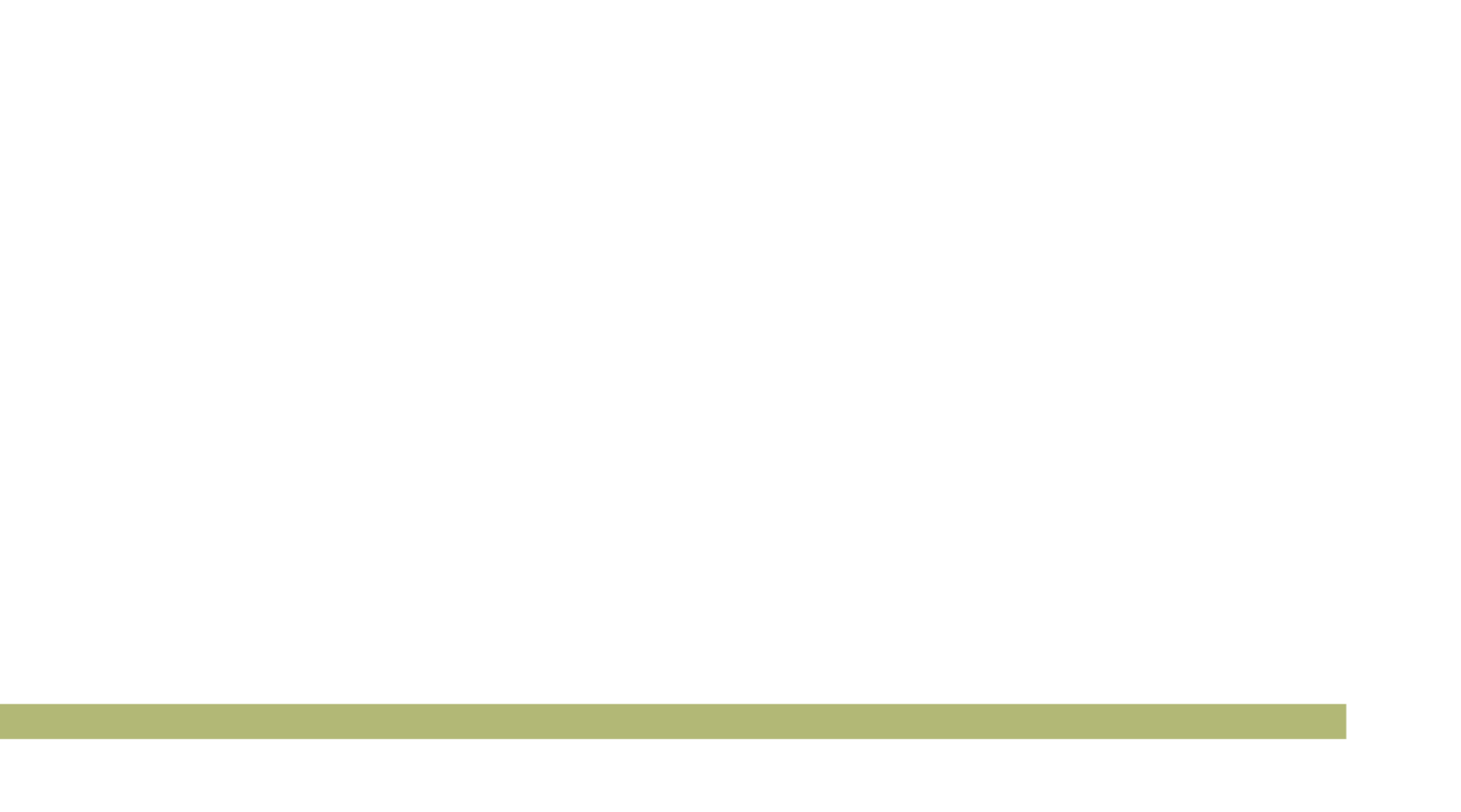 А ВЫ КТО?
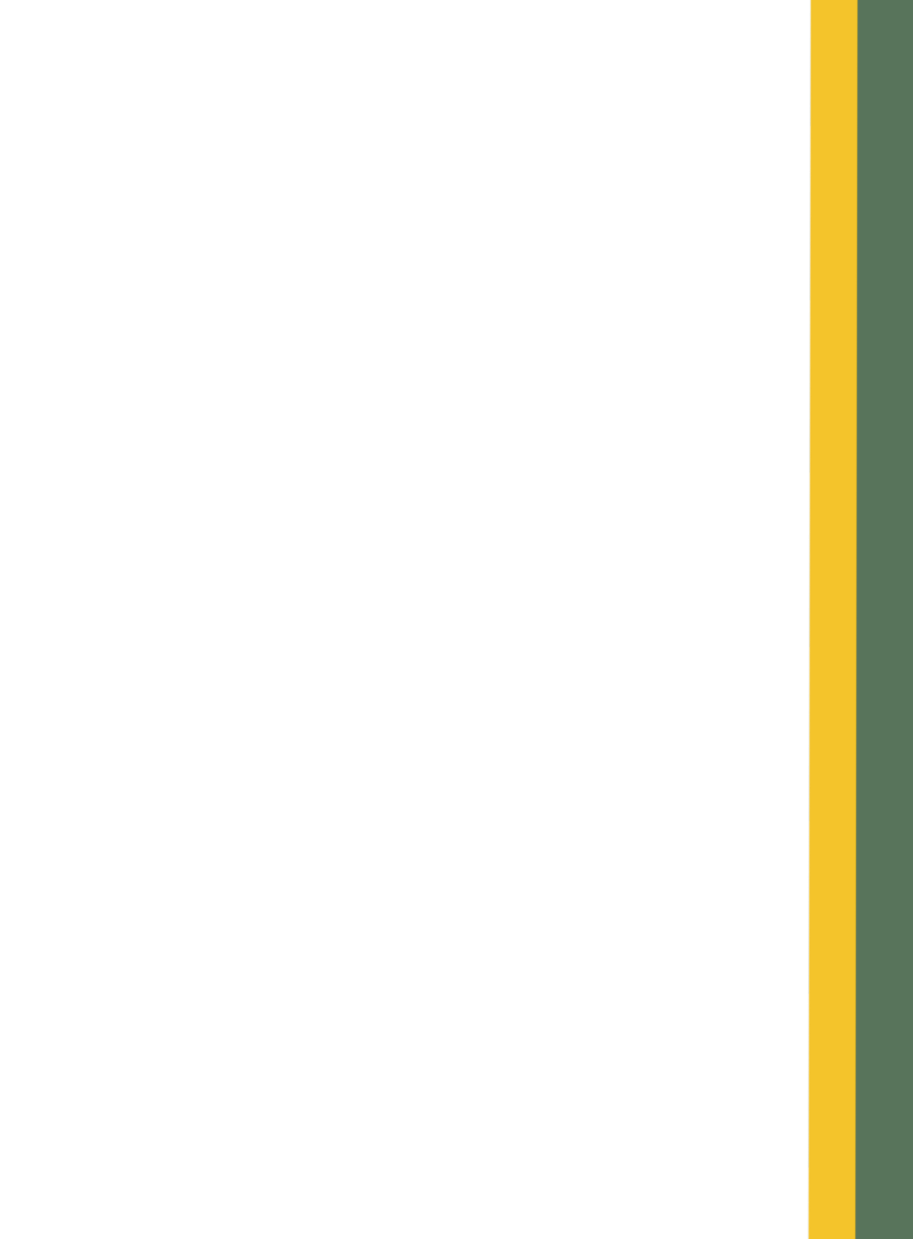 Вы узнаете: 

Какие вопросы задать клиенту, чтобы быстро подобрать банк 

Каких клиентов точно не одобрить по ипотеке сейчас 

Что важно для банка при работе с клиентом
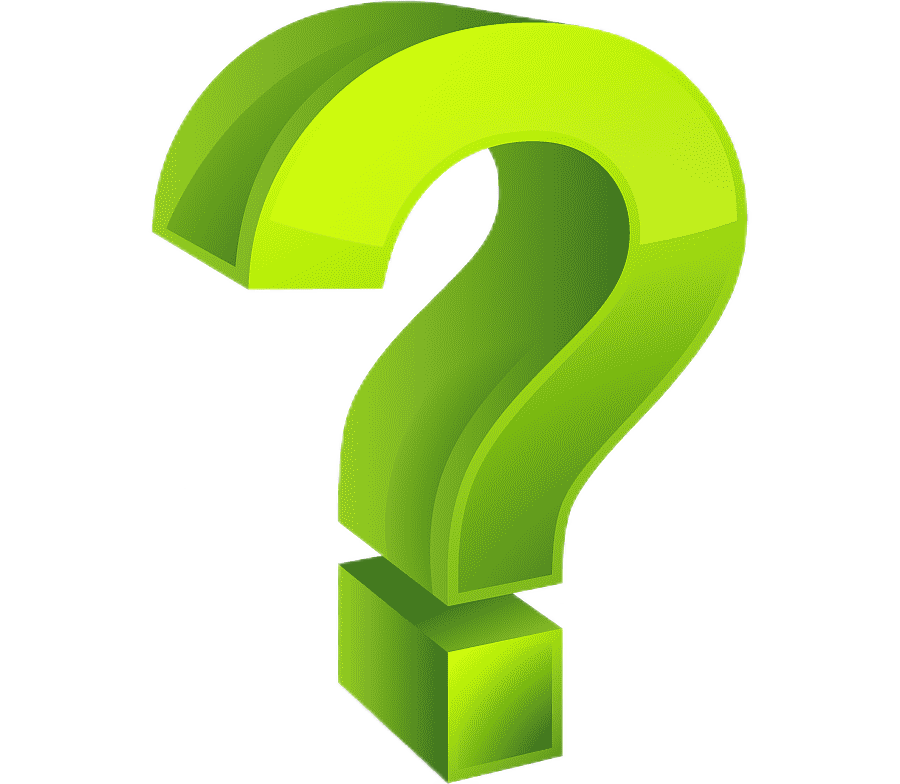 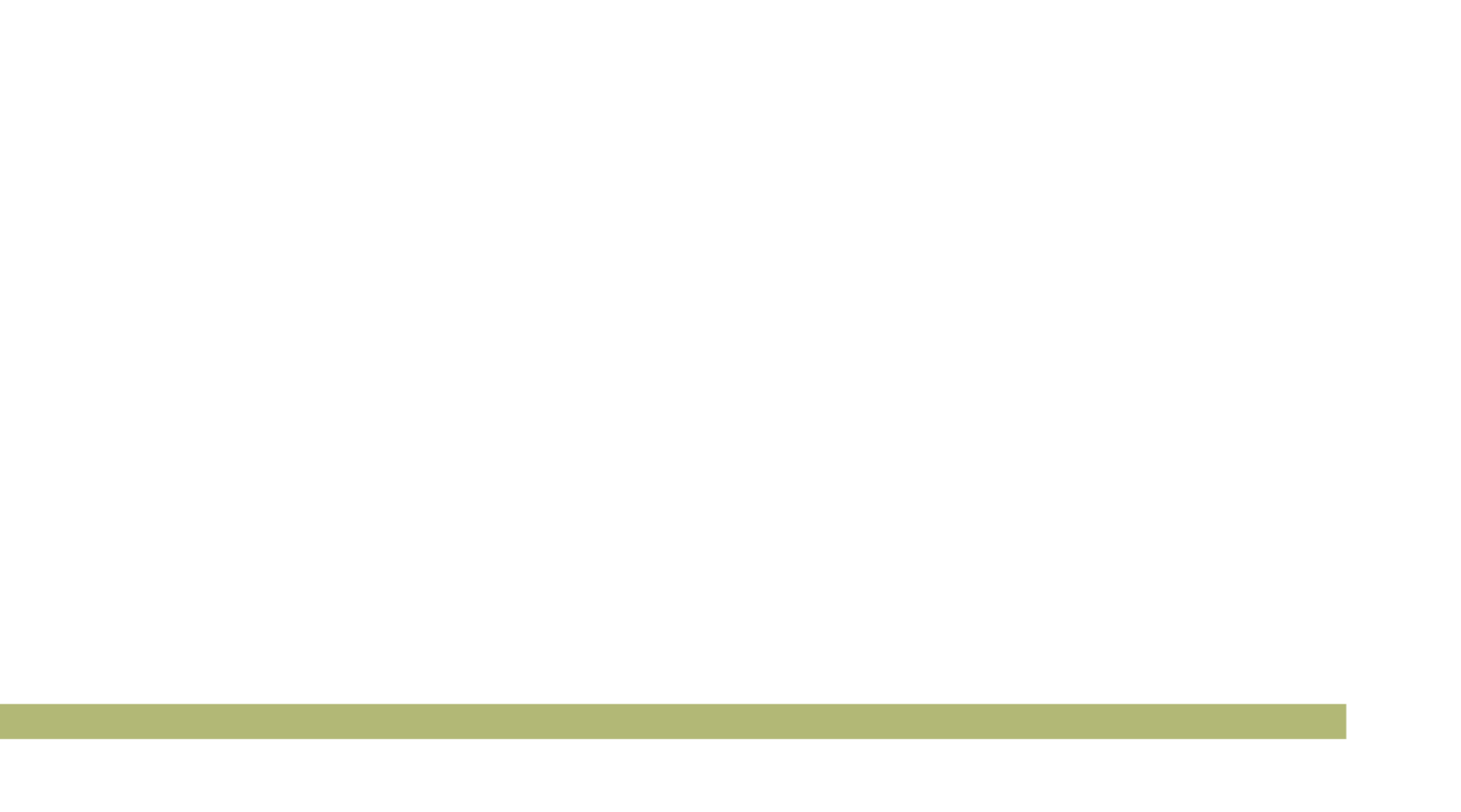 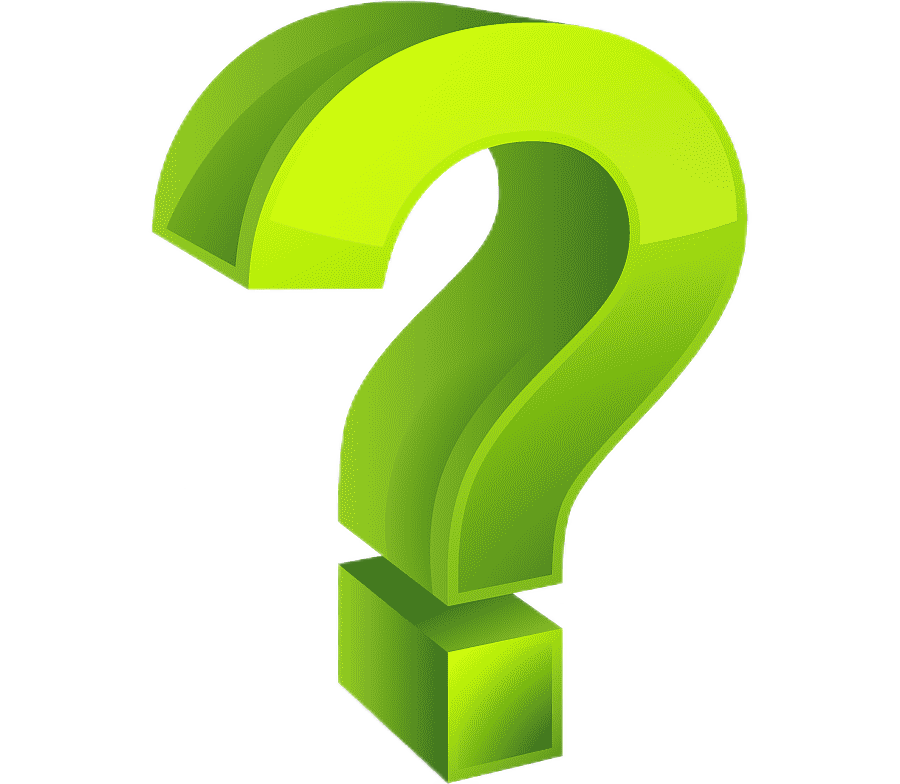 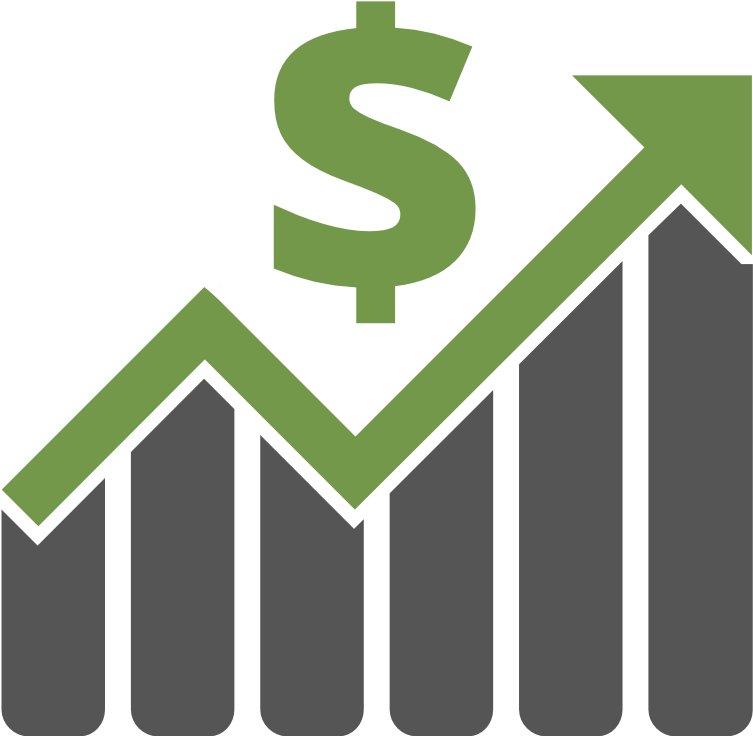 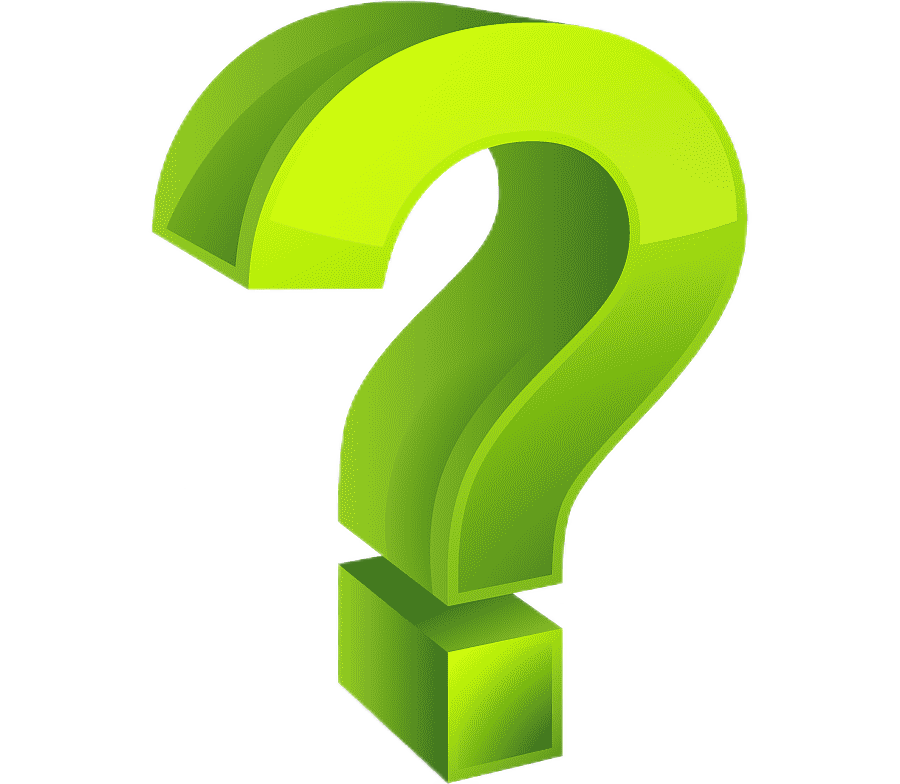 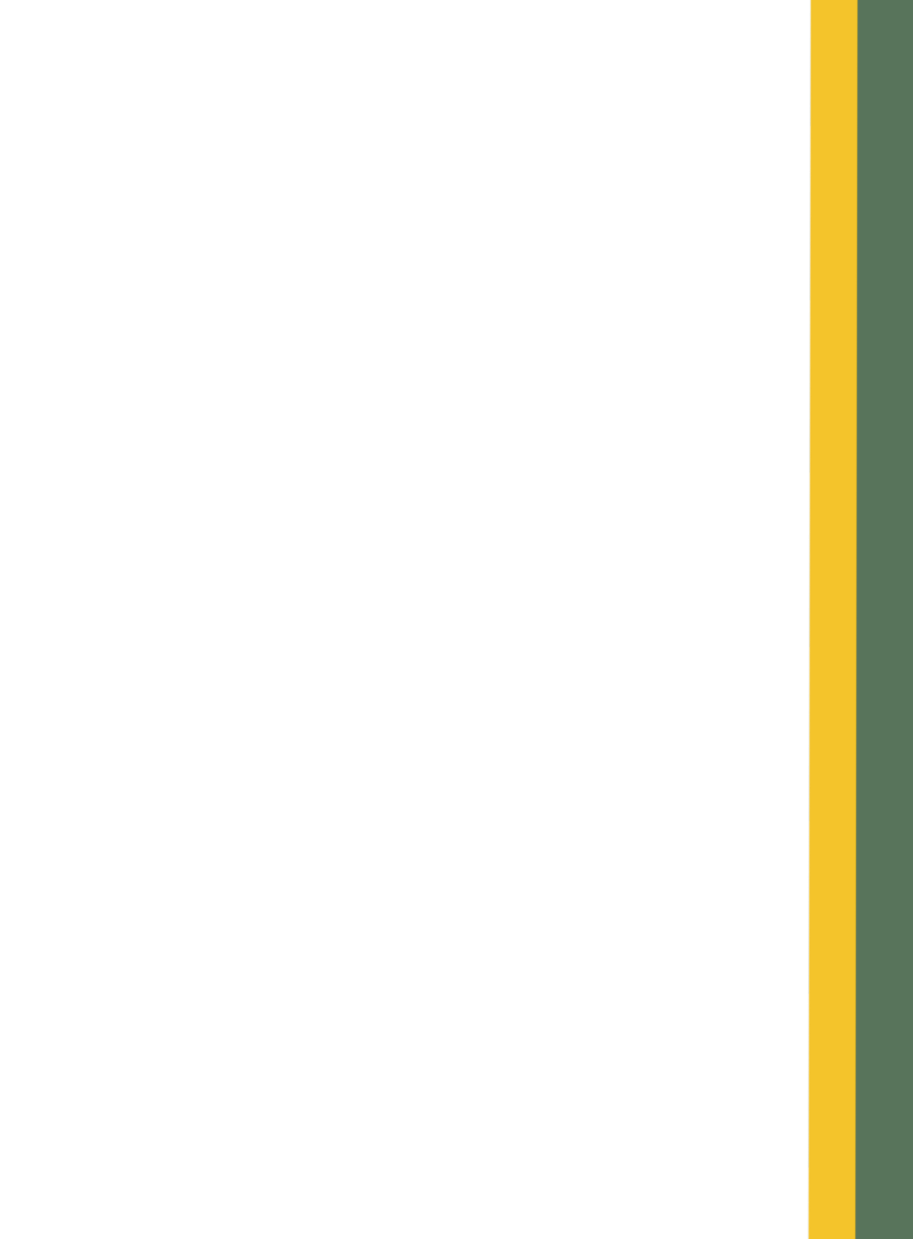 На первой консультации важно:
Понять программу
Рассчитать платеж по клиенту 
Уточнить кредитную нагрузку 
Разобраться с первоначальным взносом 
Возраст клиента 
Гражданство 
Что с работой для банка?
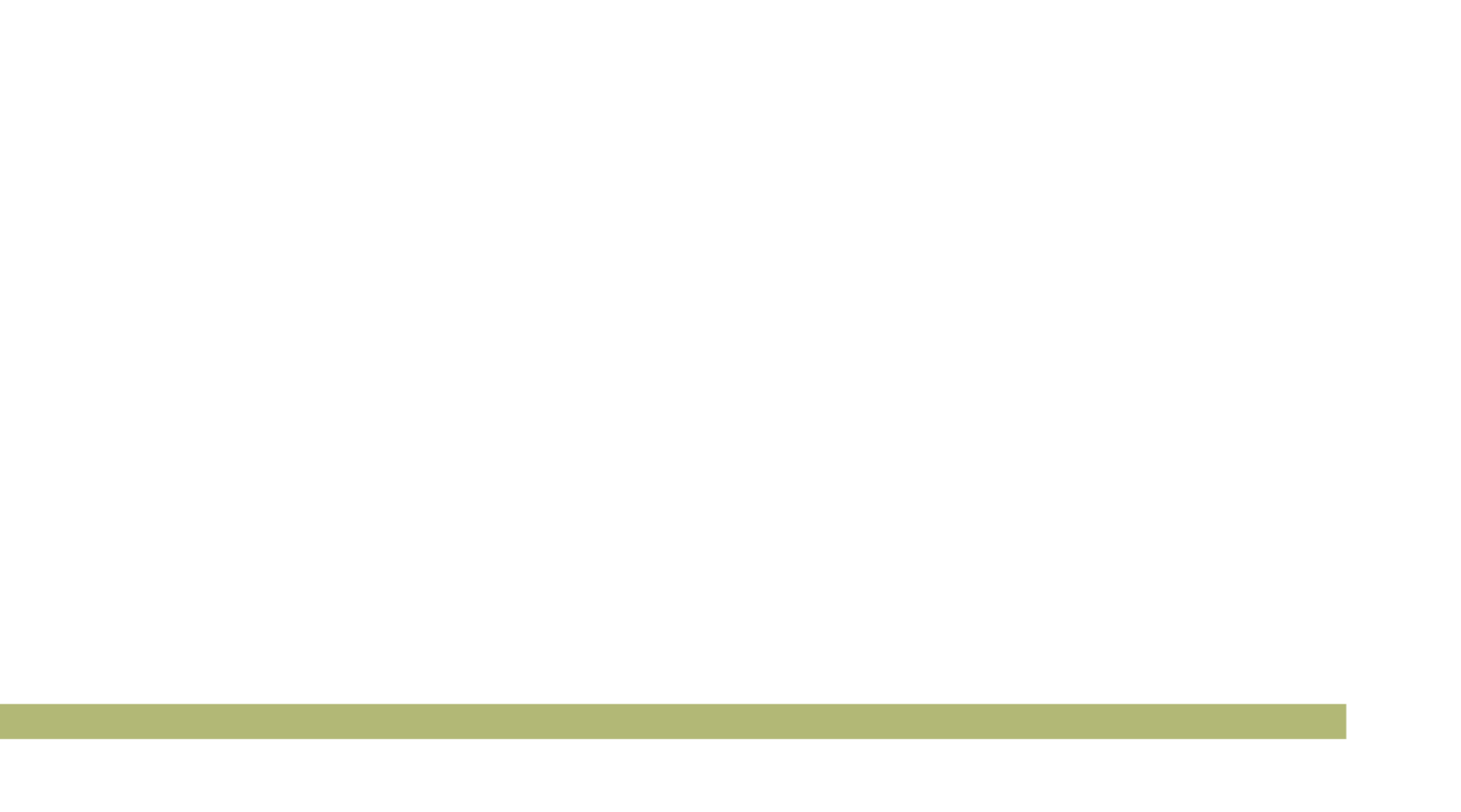 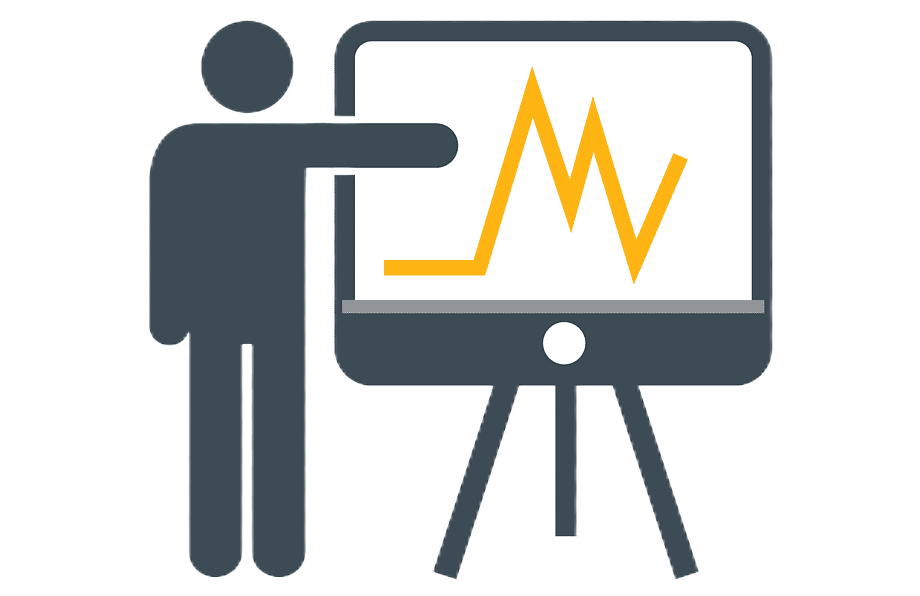 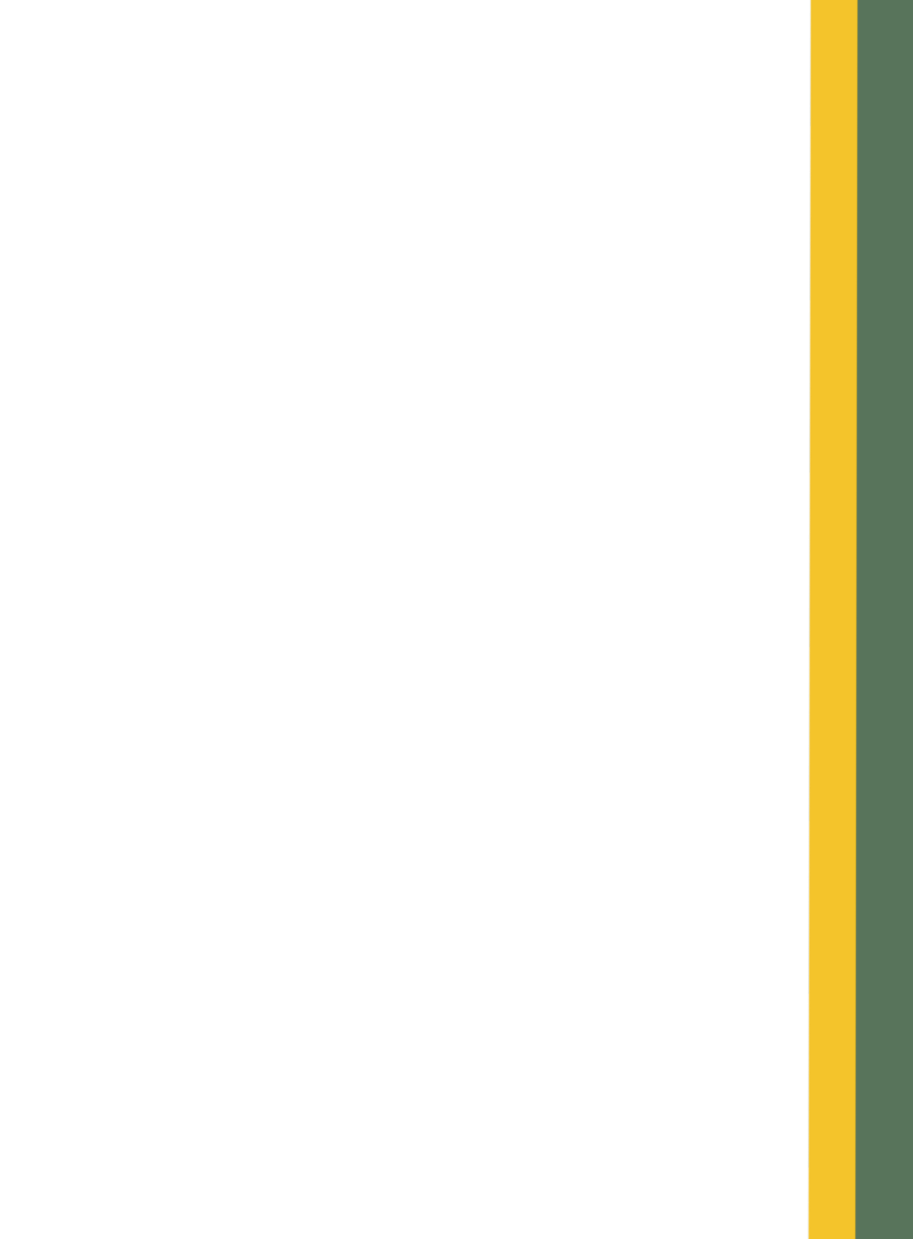 Программы по ипотеке:
Первичный рынок
Дом с земельным участком
Земля
Строительство дома 
Коммерция
Апартаменты
Комнаты
Залоговые кредиты
Рефинансирование
Господдержка
Семейная ипотека
Сельская ипотека
Военная ипотека
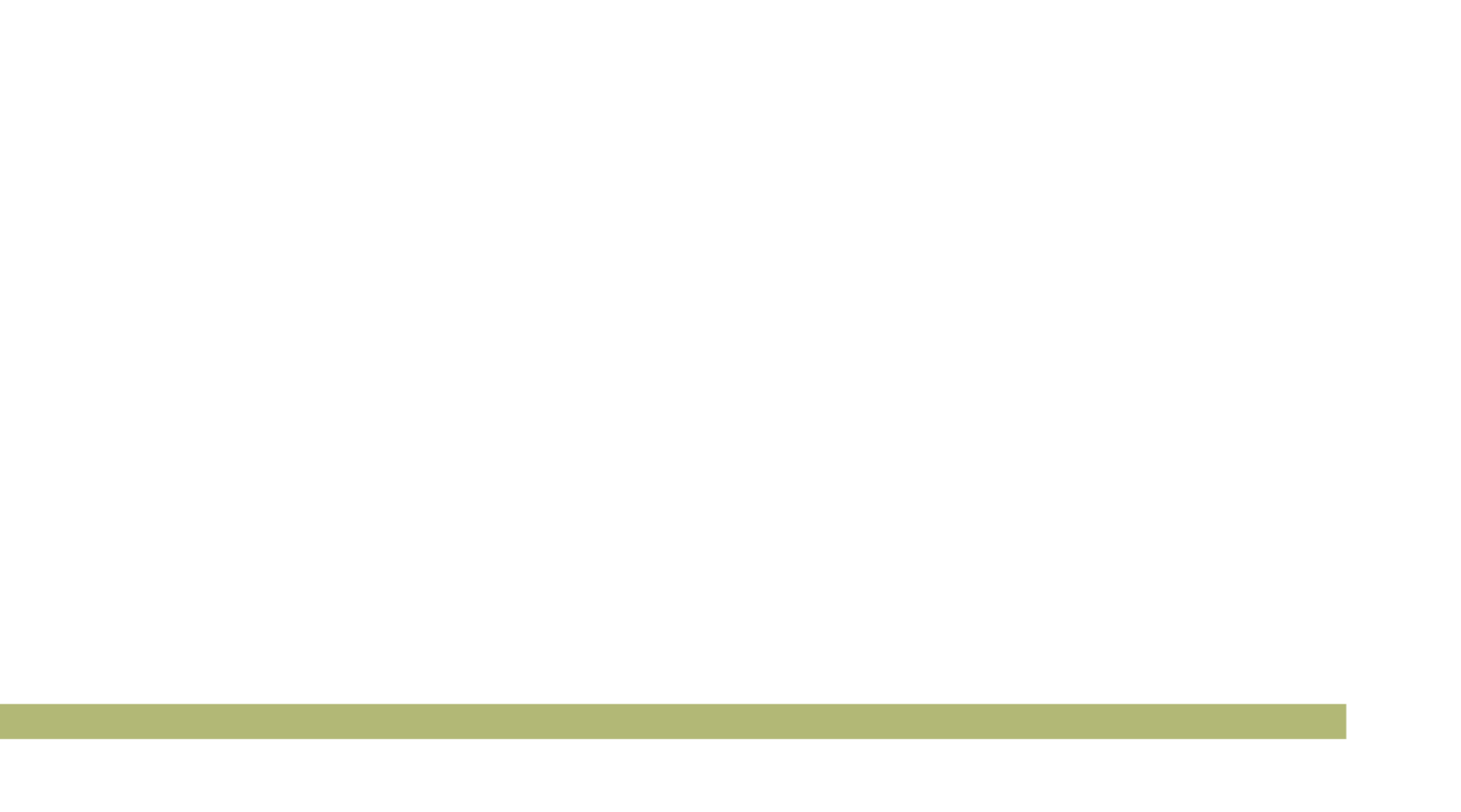 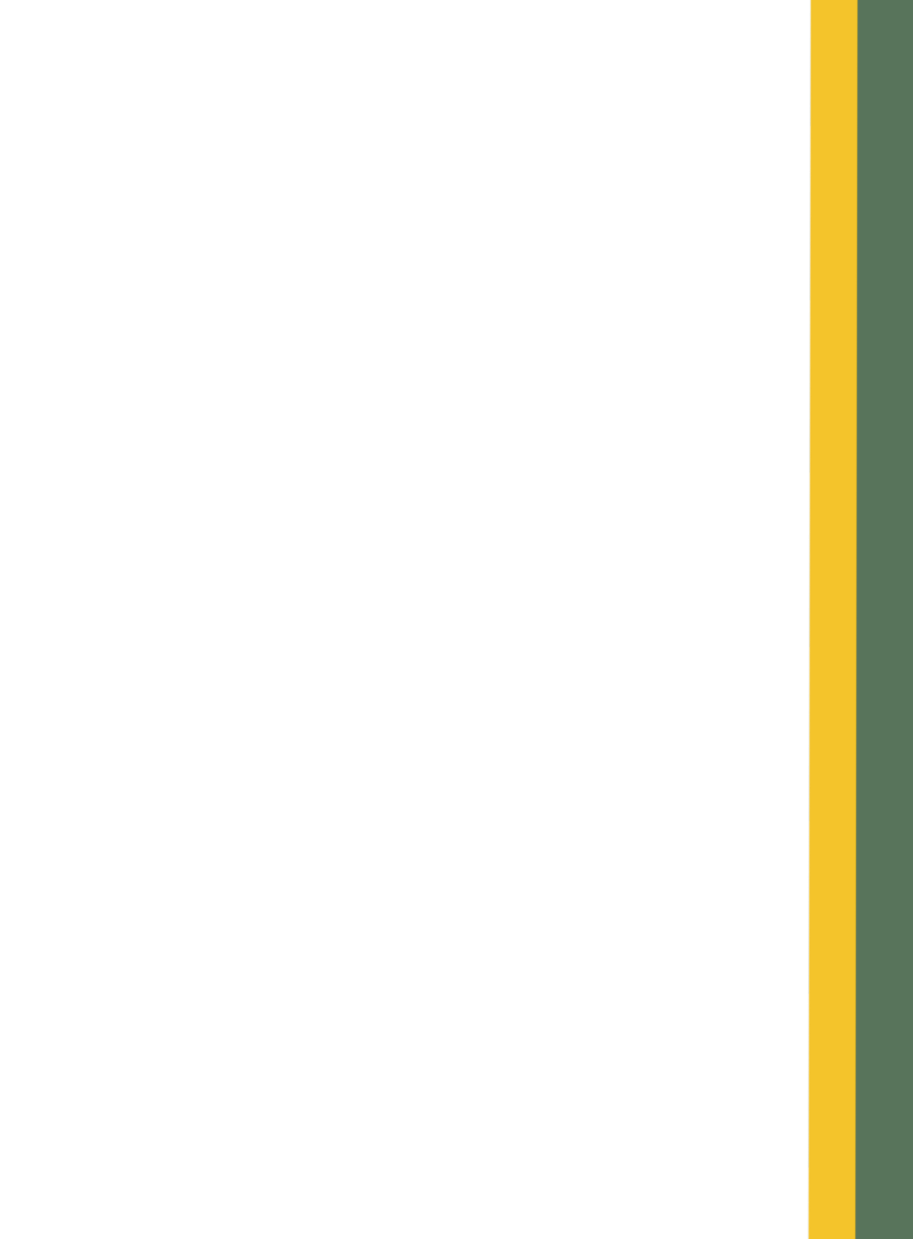 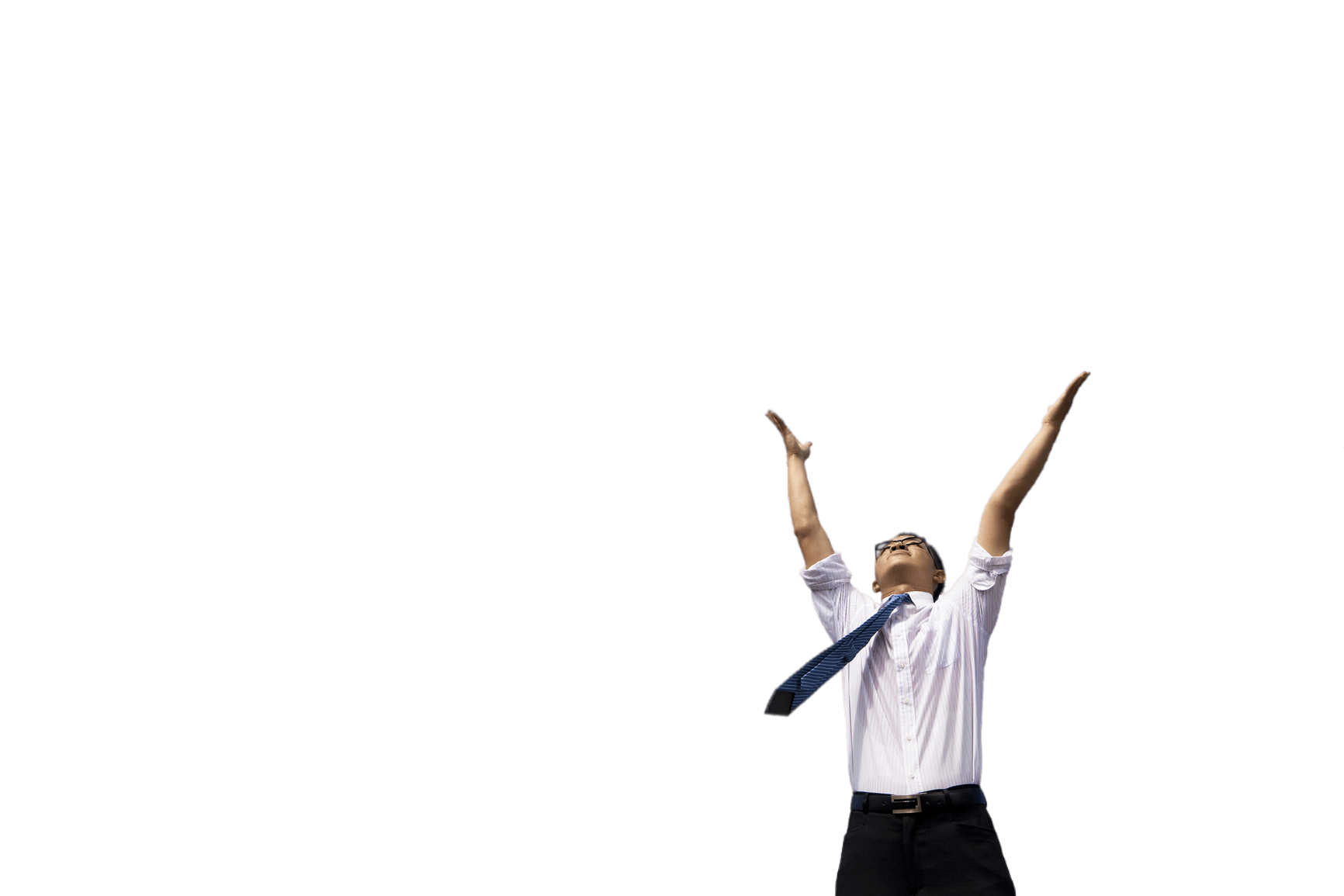 Платеж у клиента при ставке 11% - 12% будет составлять 1% от суммы кредита
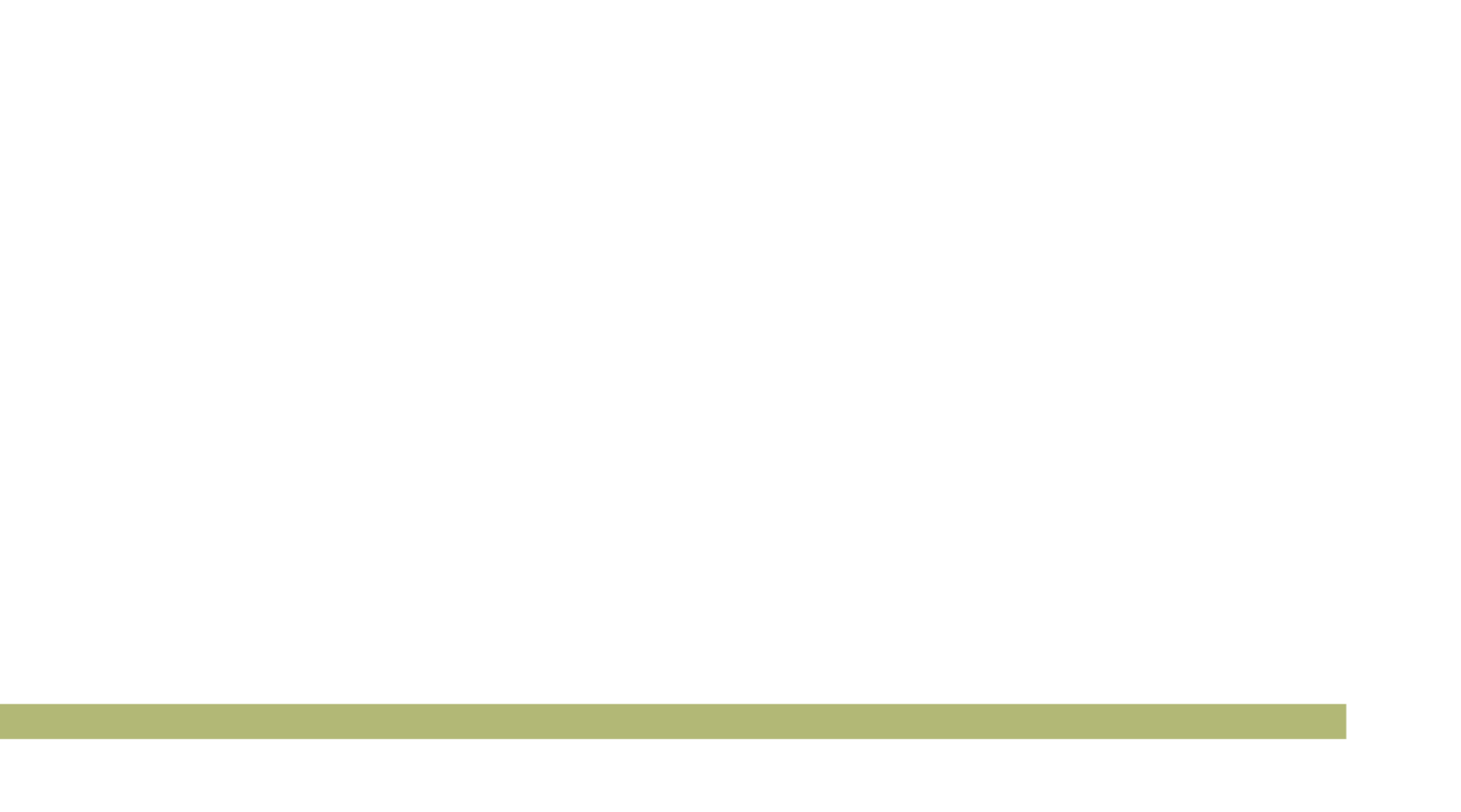 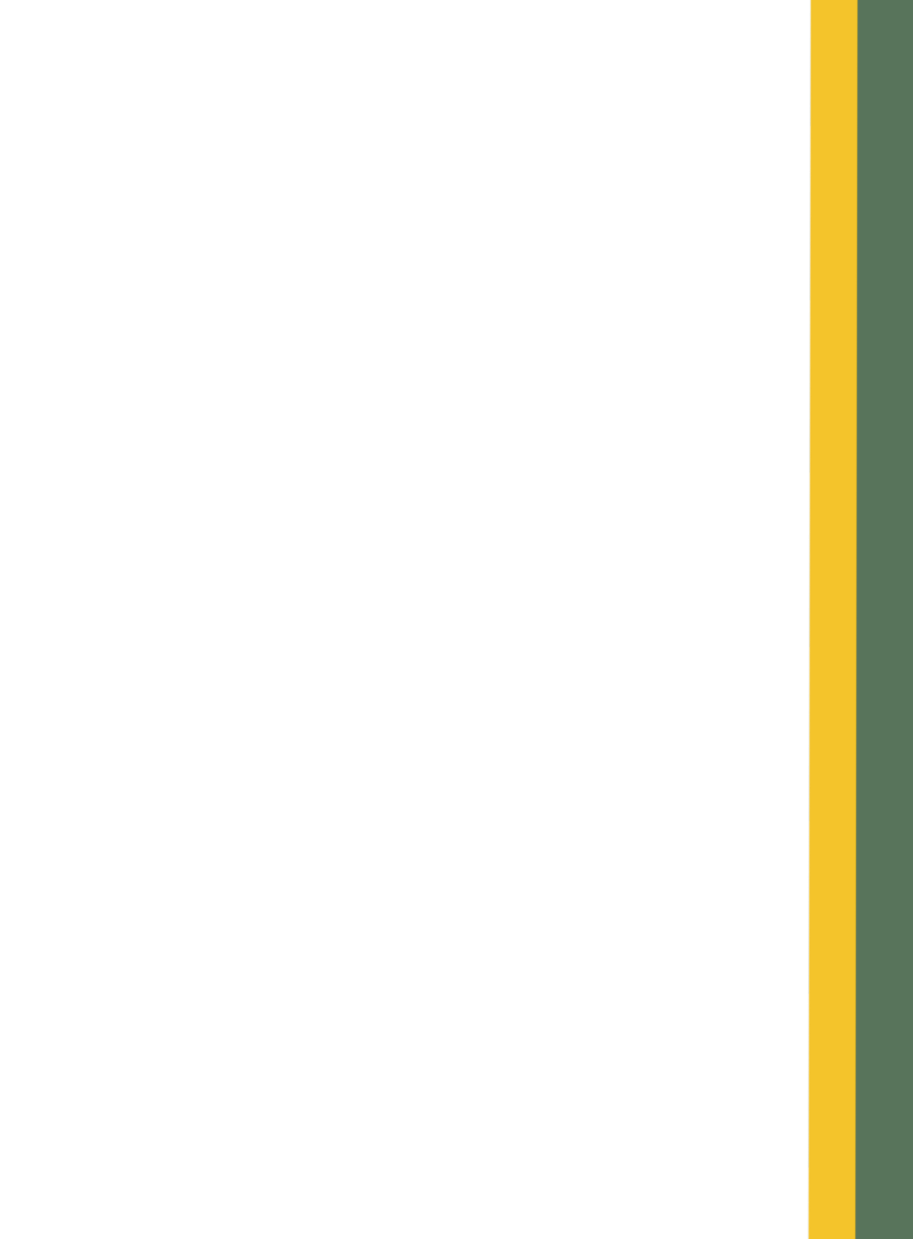 Запрос кредитной истории
Проверка кредитной истории: 
Необходимо выгрузить 2 отчета по кредитной истории с двух сайтов: 







Прислать мне  оба отчета в Вотсапе либо на почту: ipoteka@ecoformula.pro
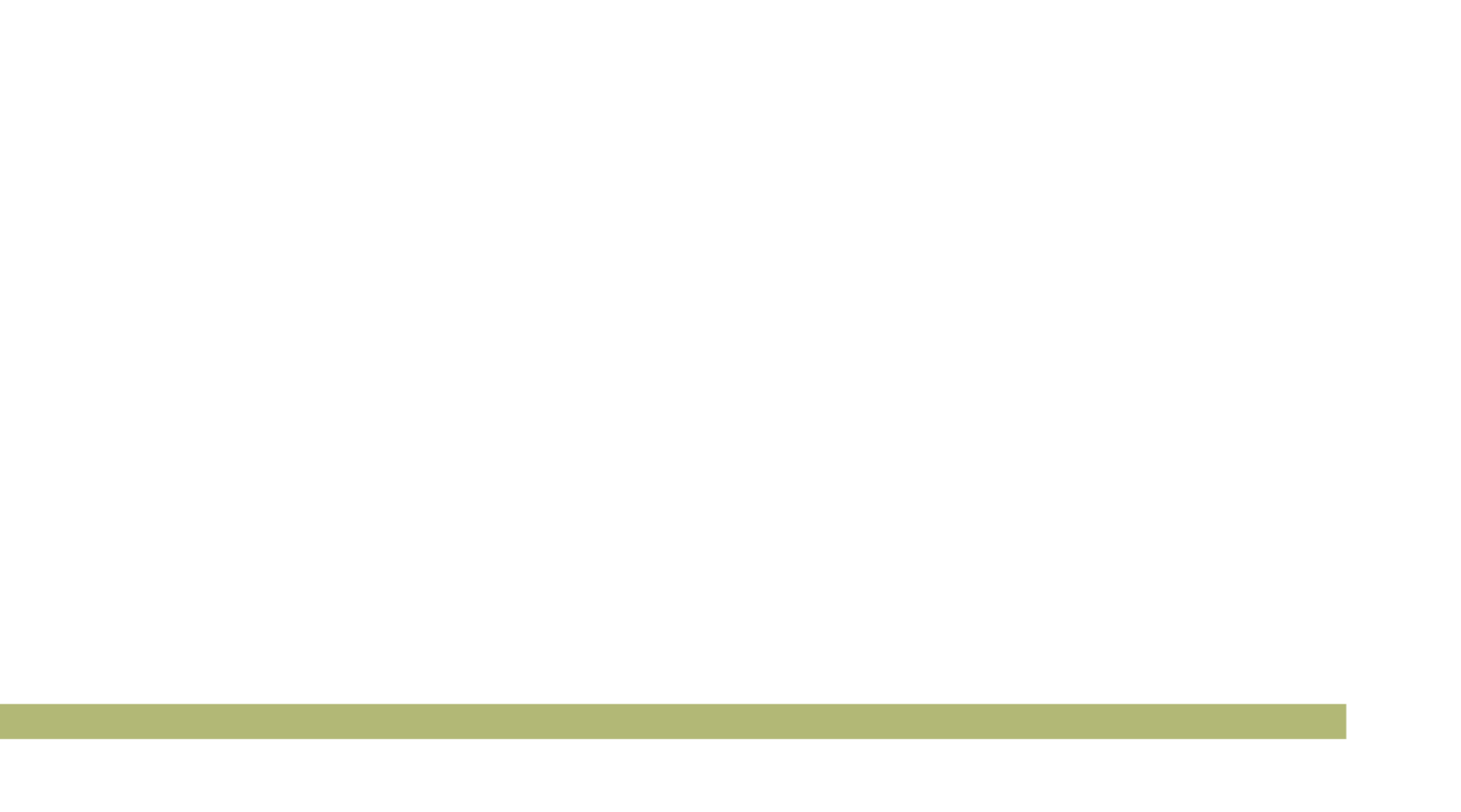 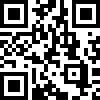 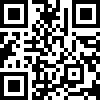 https://person.nbki.ru/login
https://credistory.ru
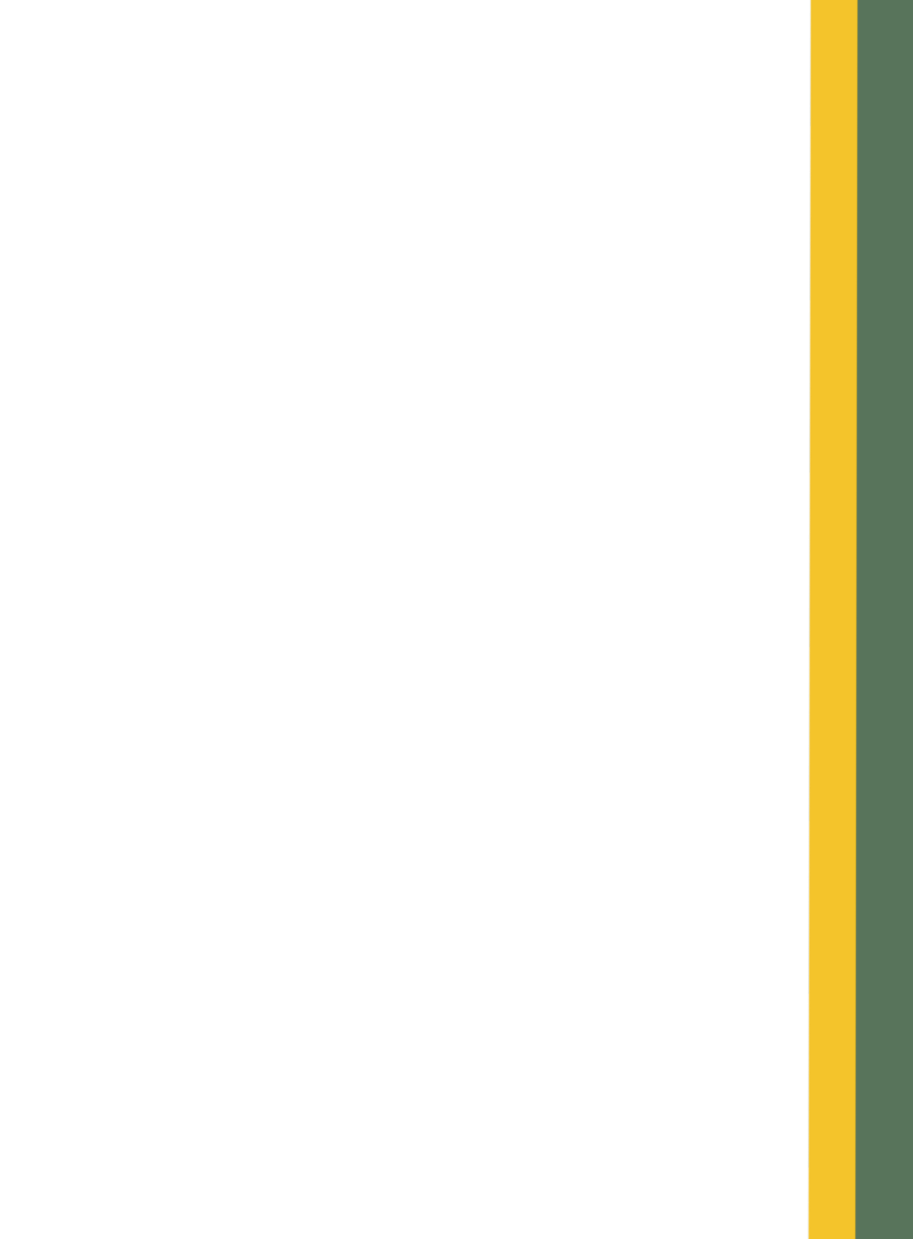 Первоначальный взнос 
Доход по клиенту для банка 
Возраст 
Гражданство
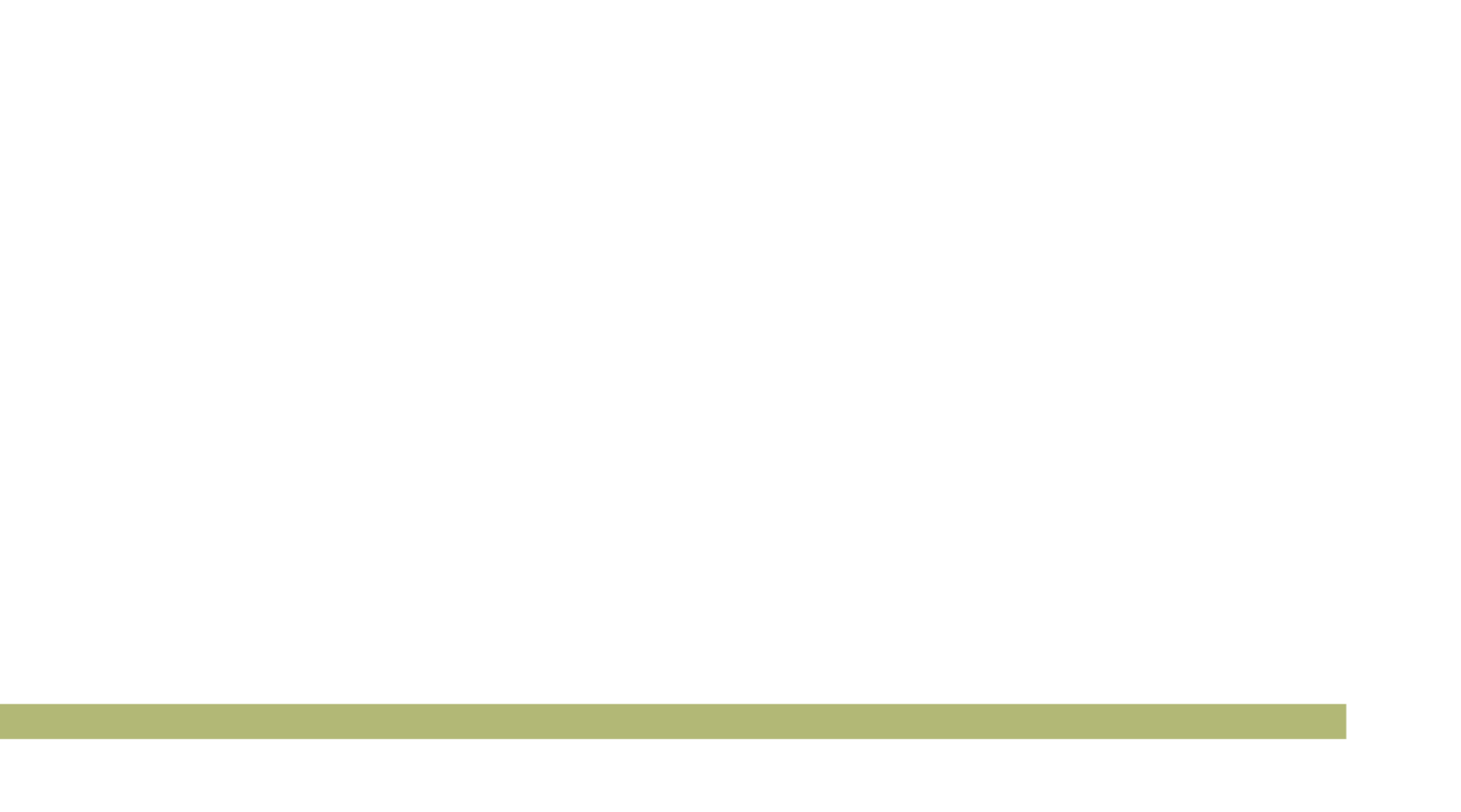 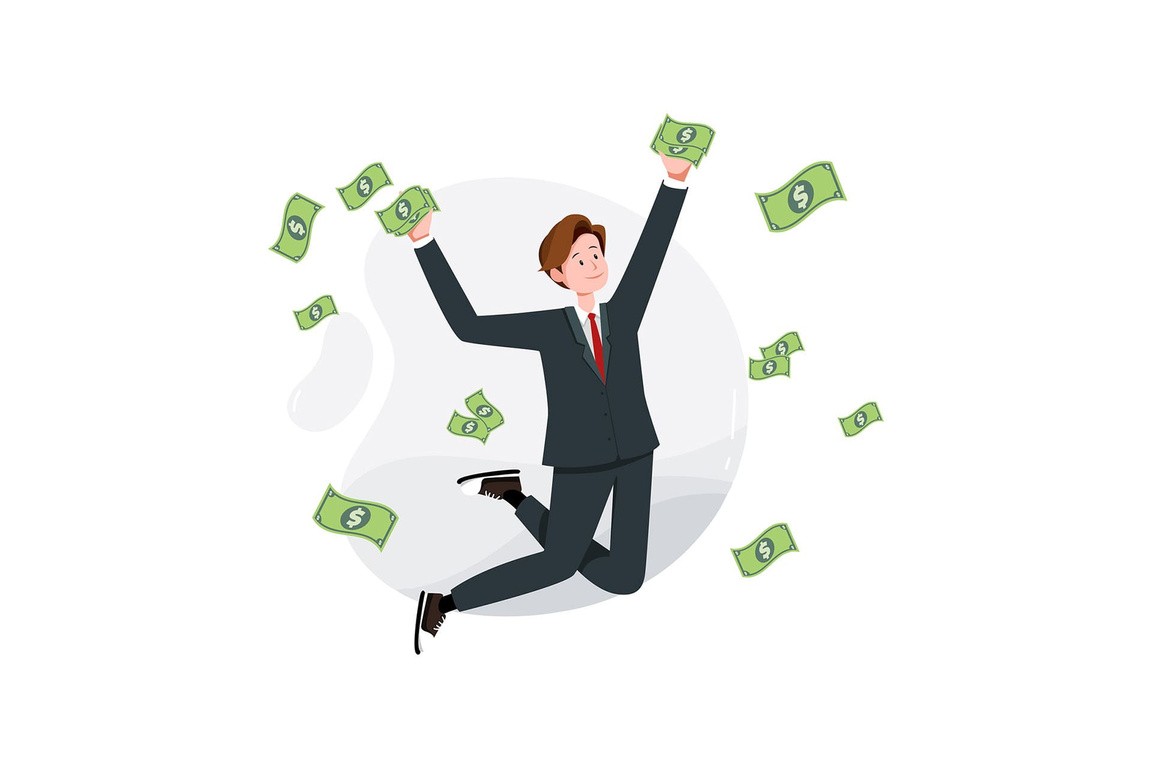 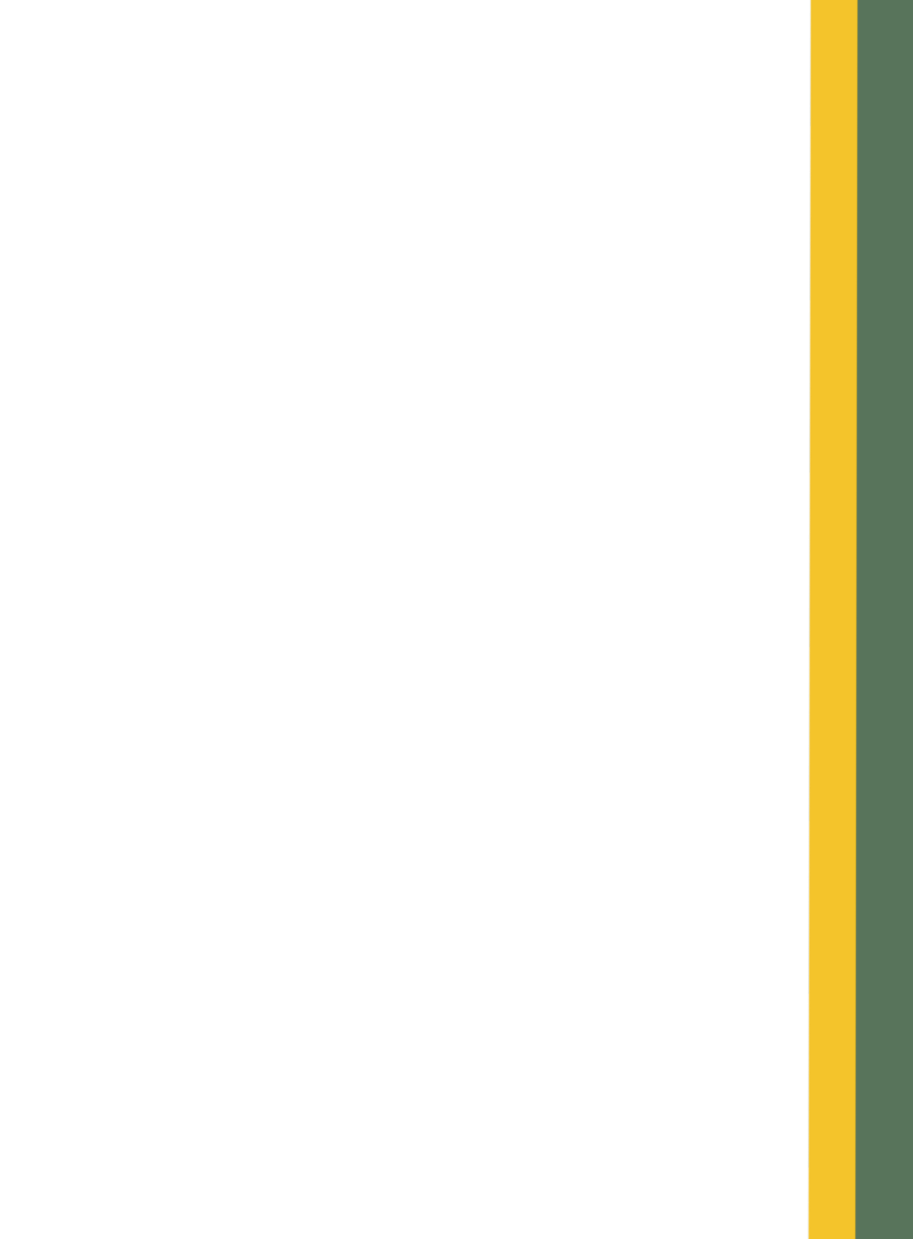 Каких клиентов точно не одобрить по ипотеке:
Текущая просрочка 
Граждан не РФ, без официального трудоустройства 
Просрочка более 90 дней, менее чем 3 месяца назад 
Банкротов
Нереальный доход 
Большая закредитованность 
Наличие более 3 - 4 МФО
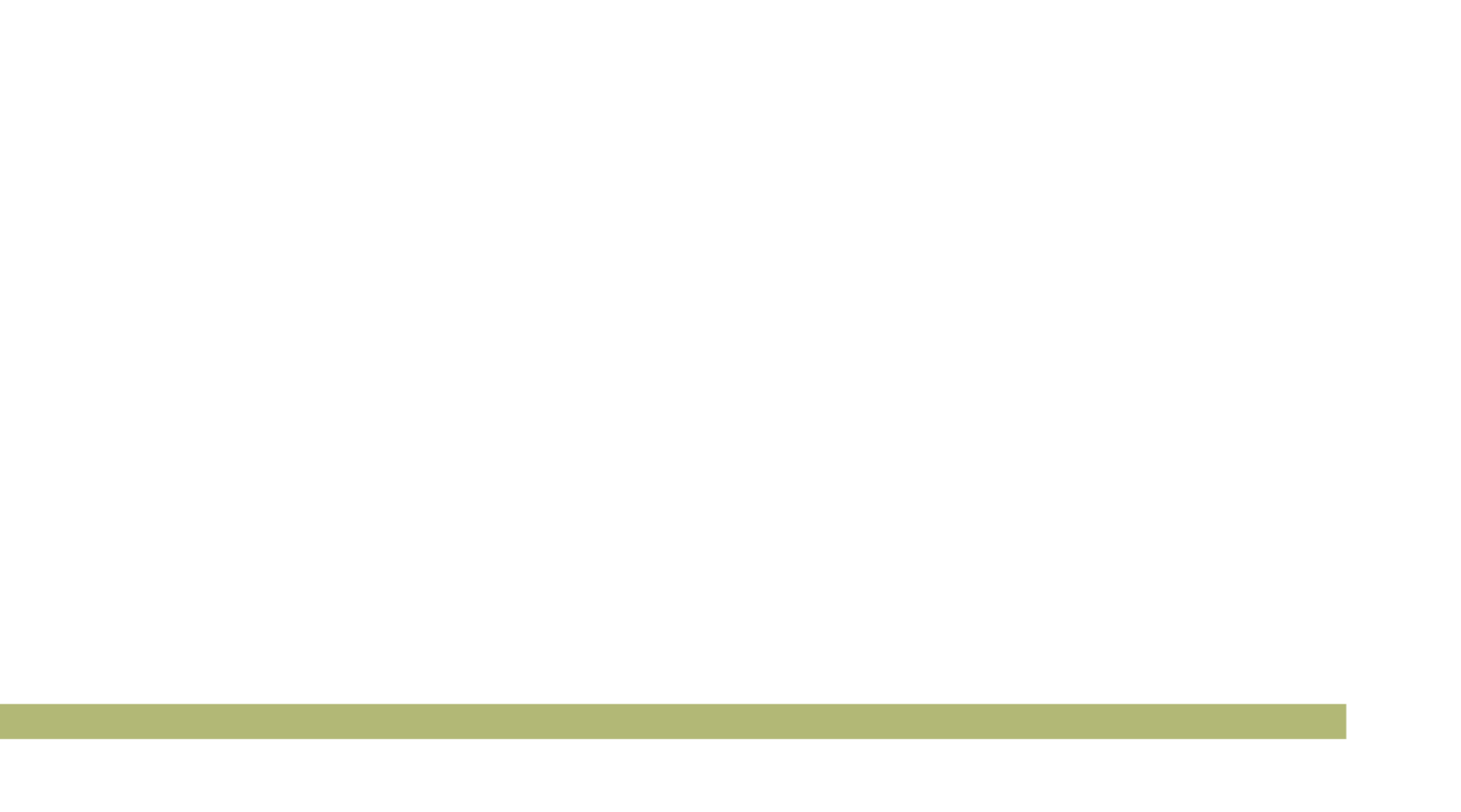 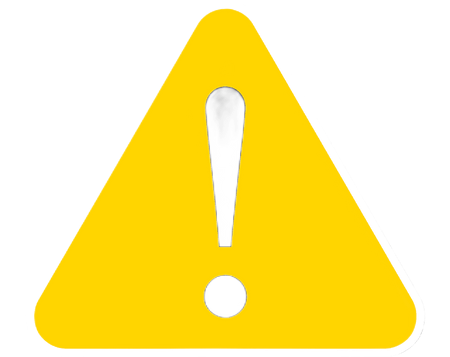 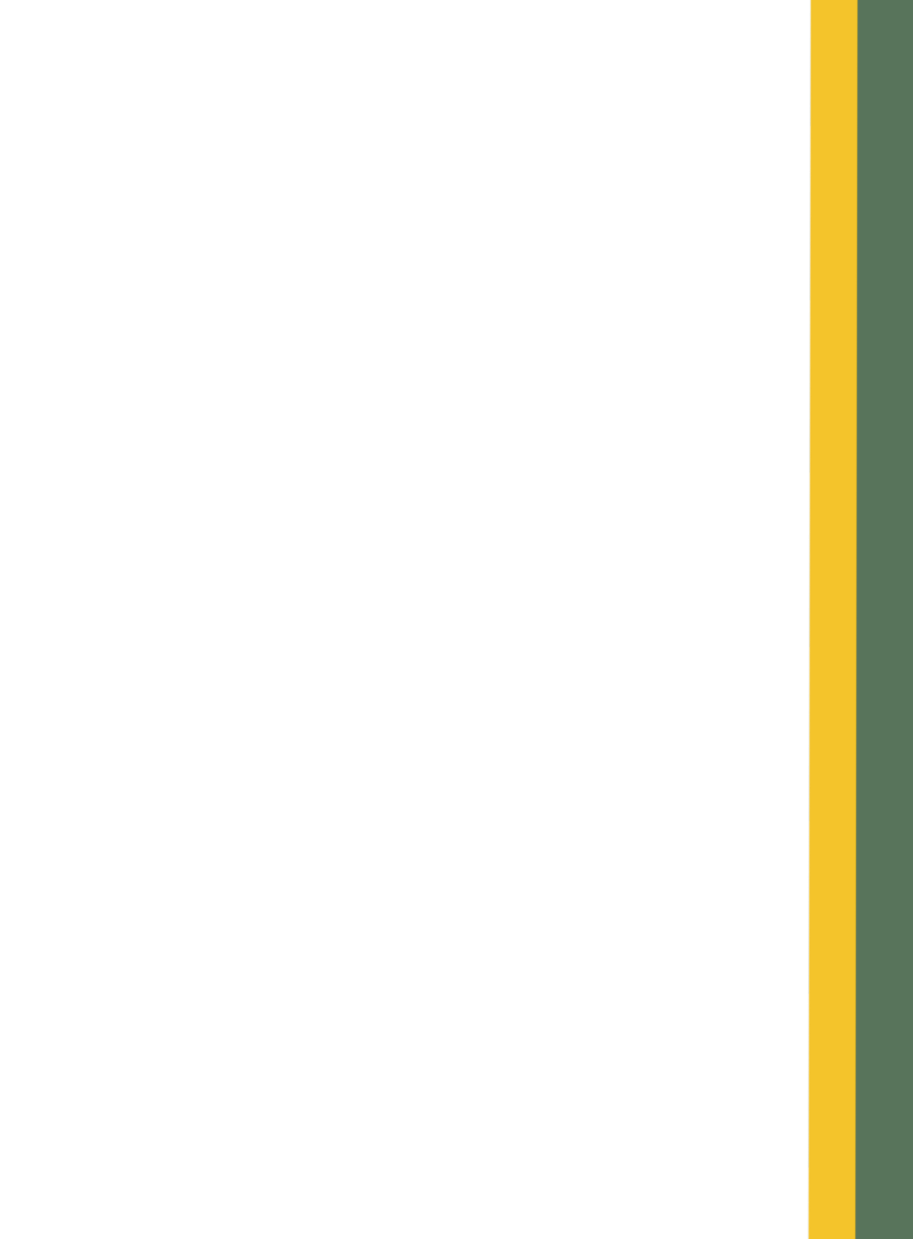 Что важно для банка:
Кредитная история
Доход клиента
Программа банка
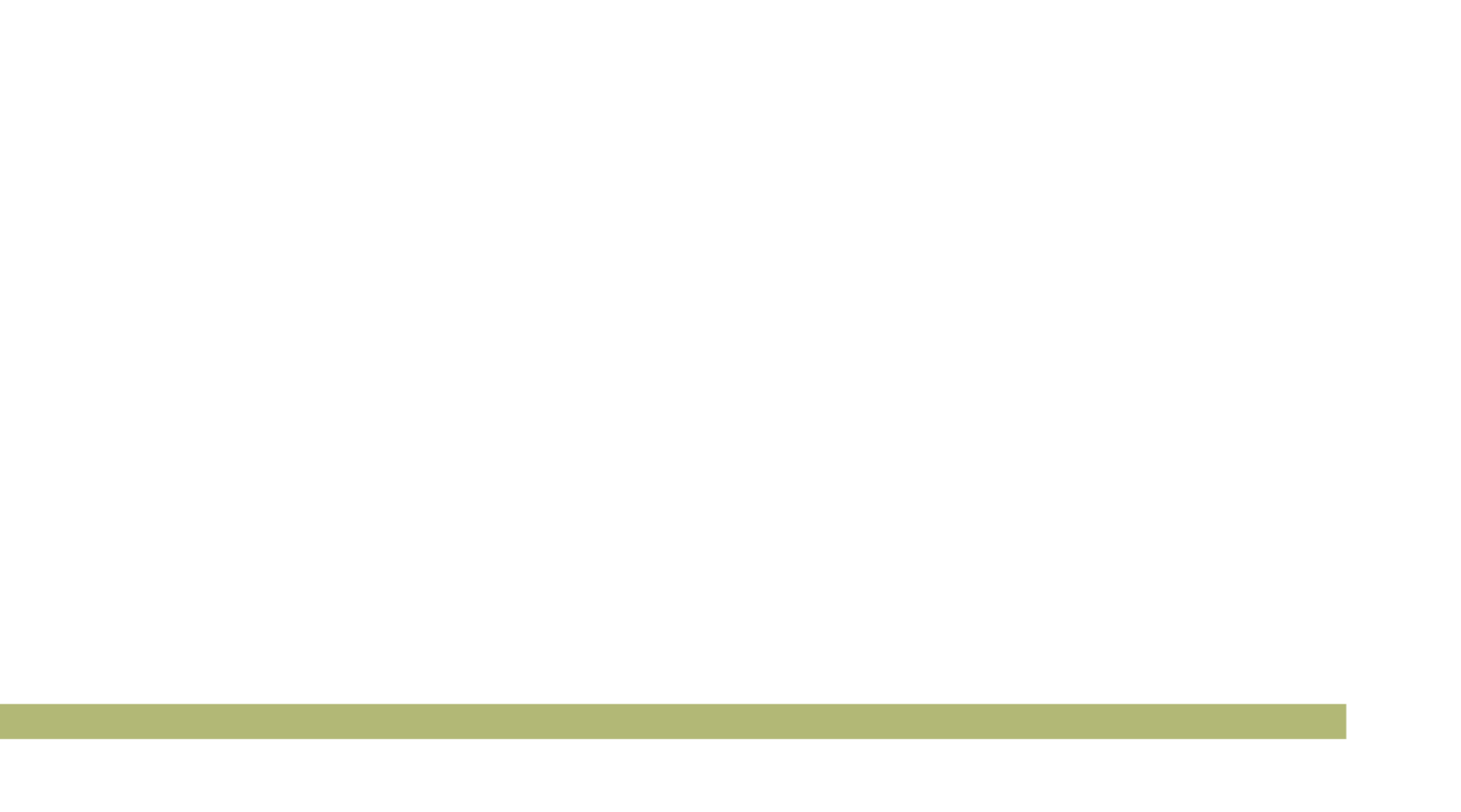 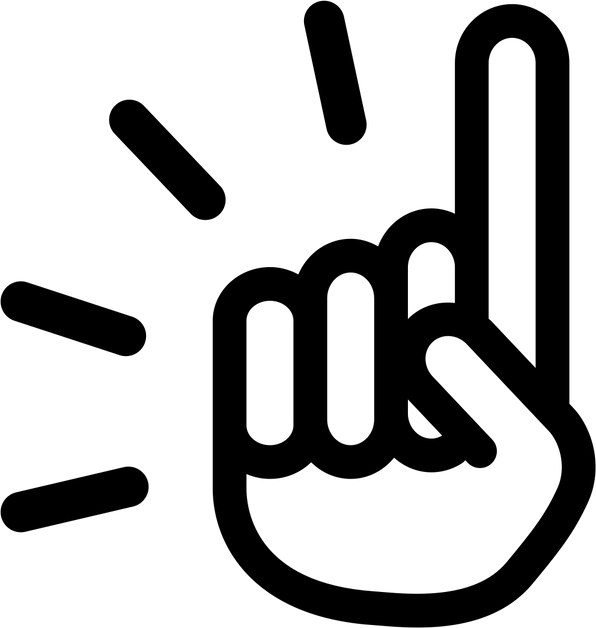 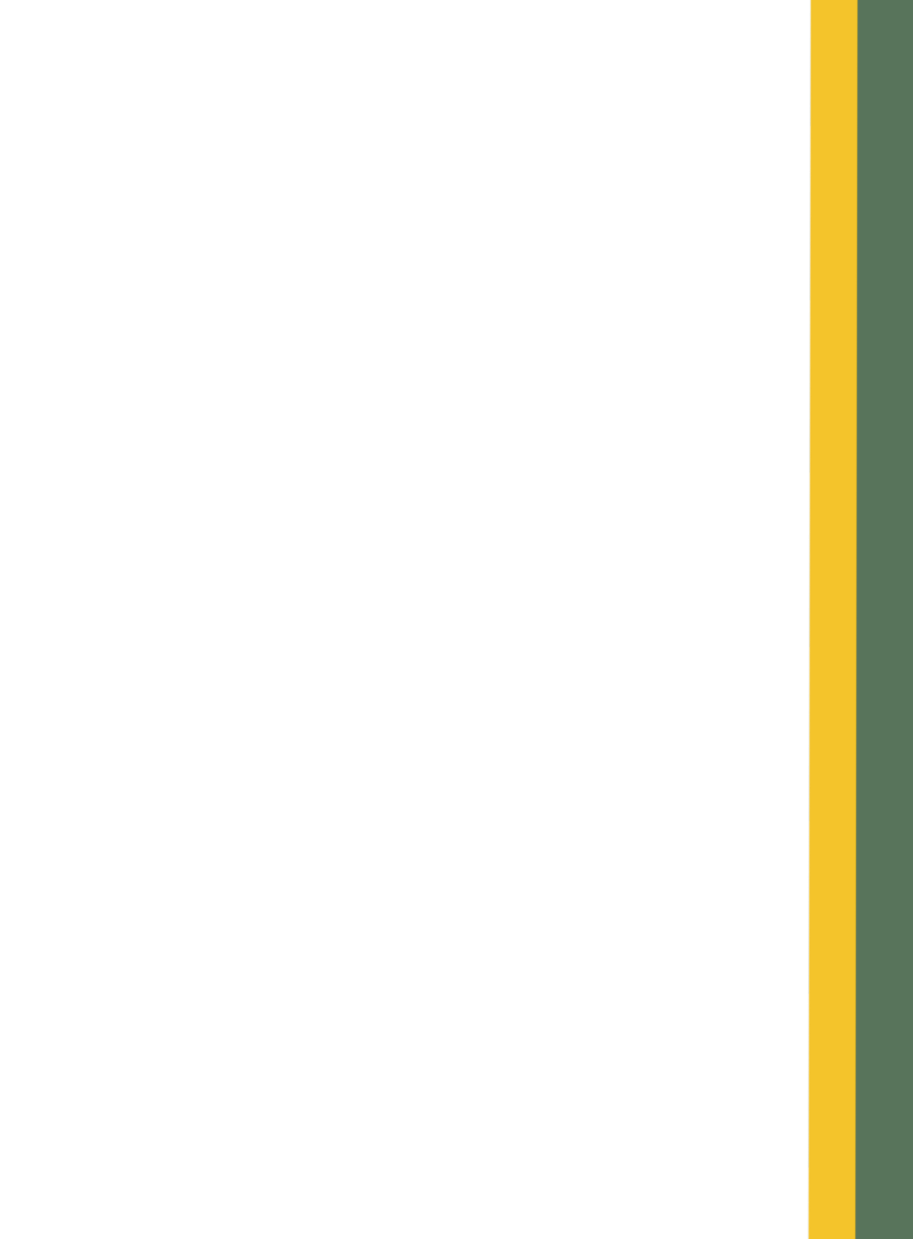 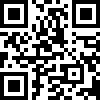 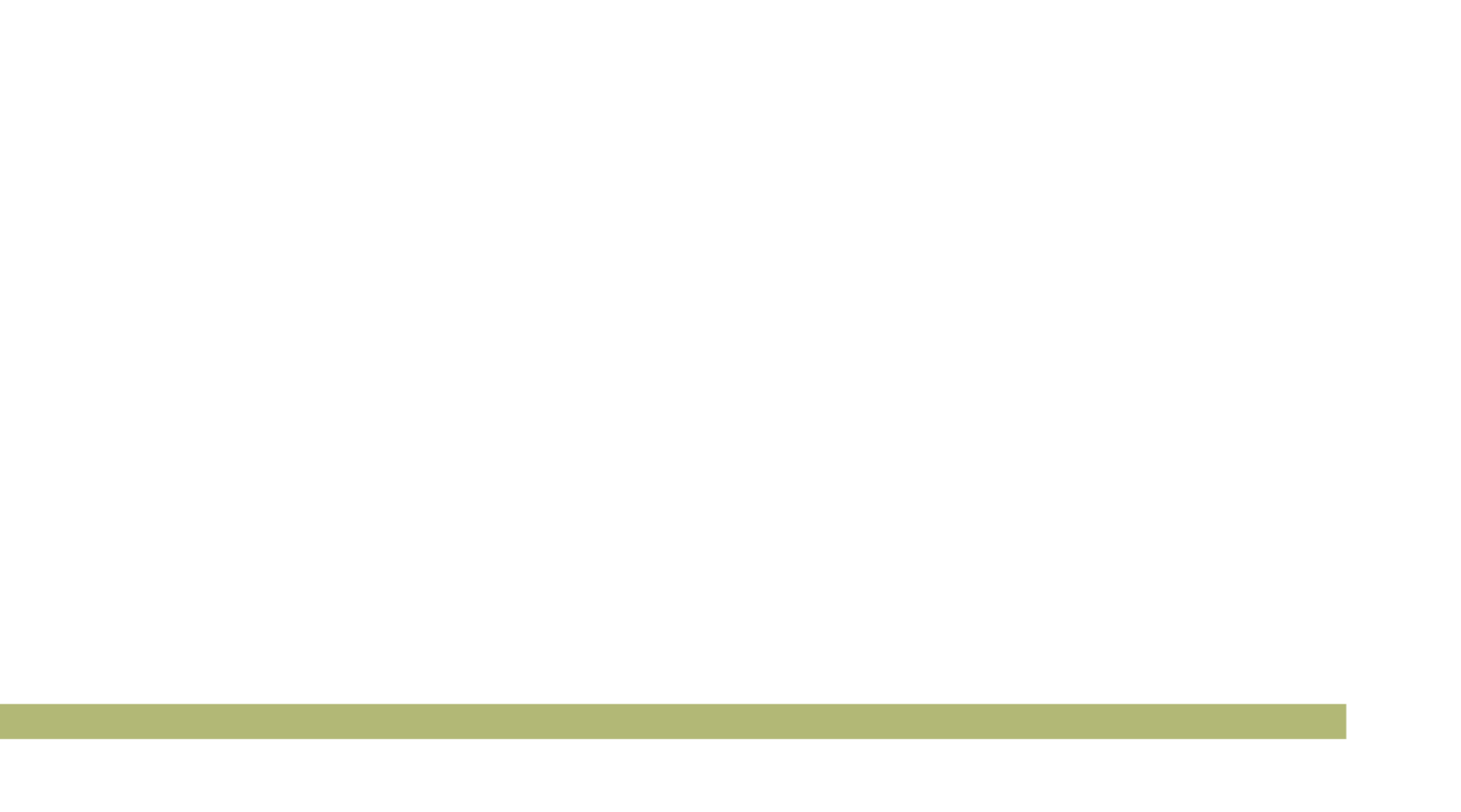 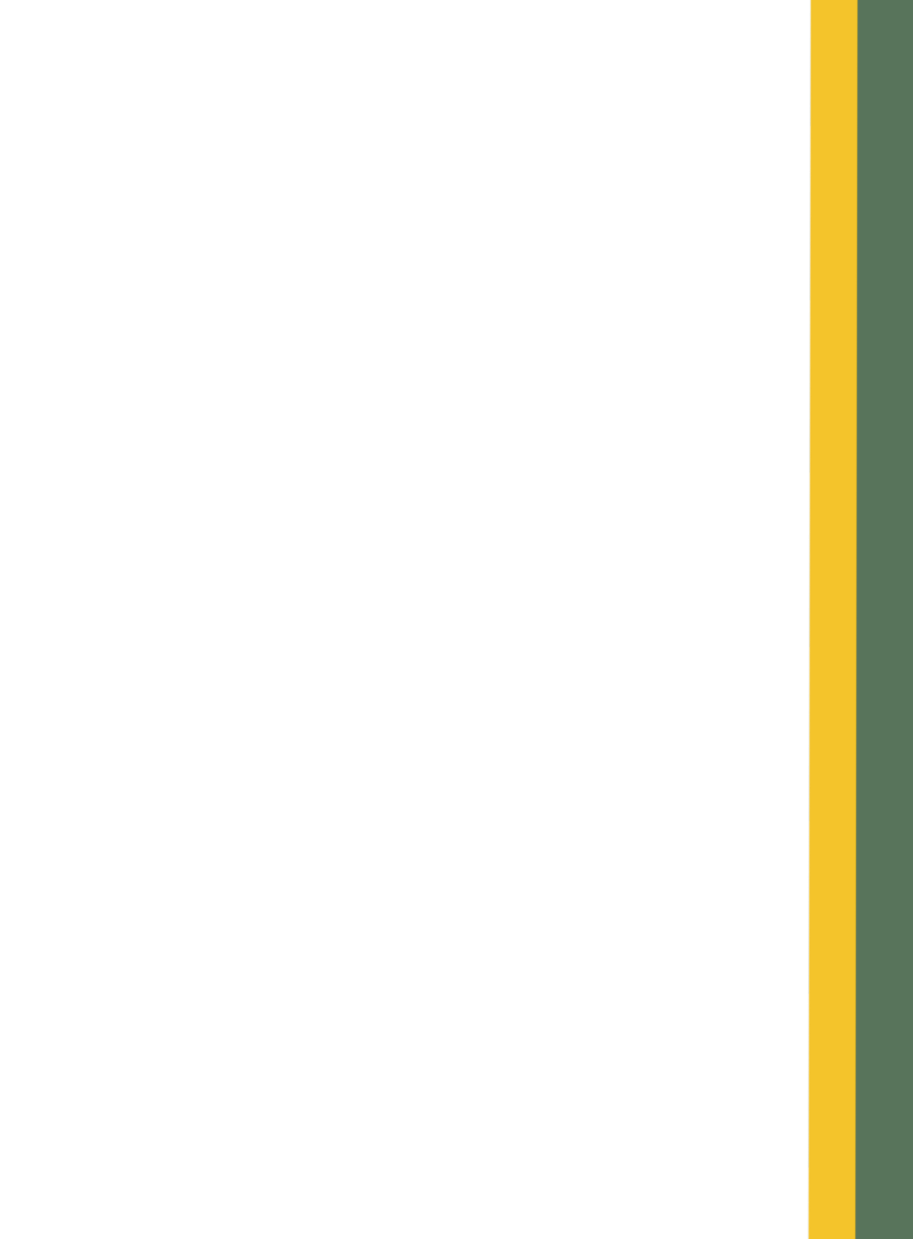 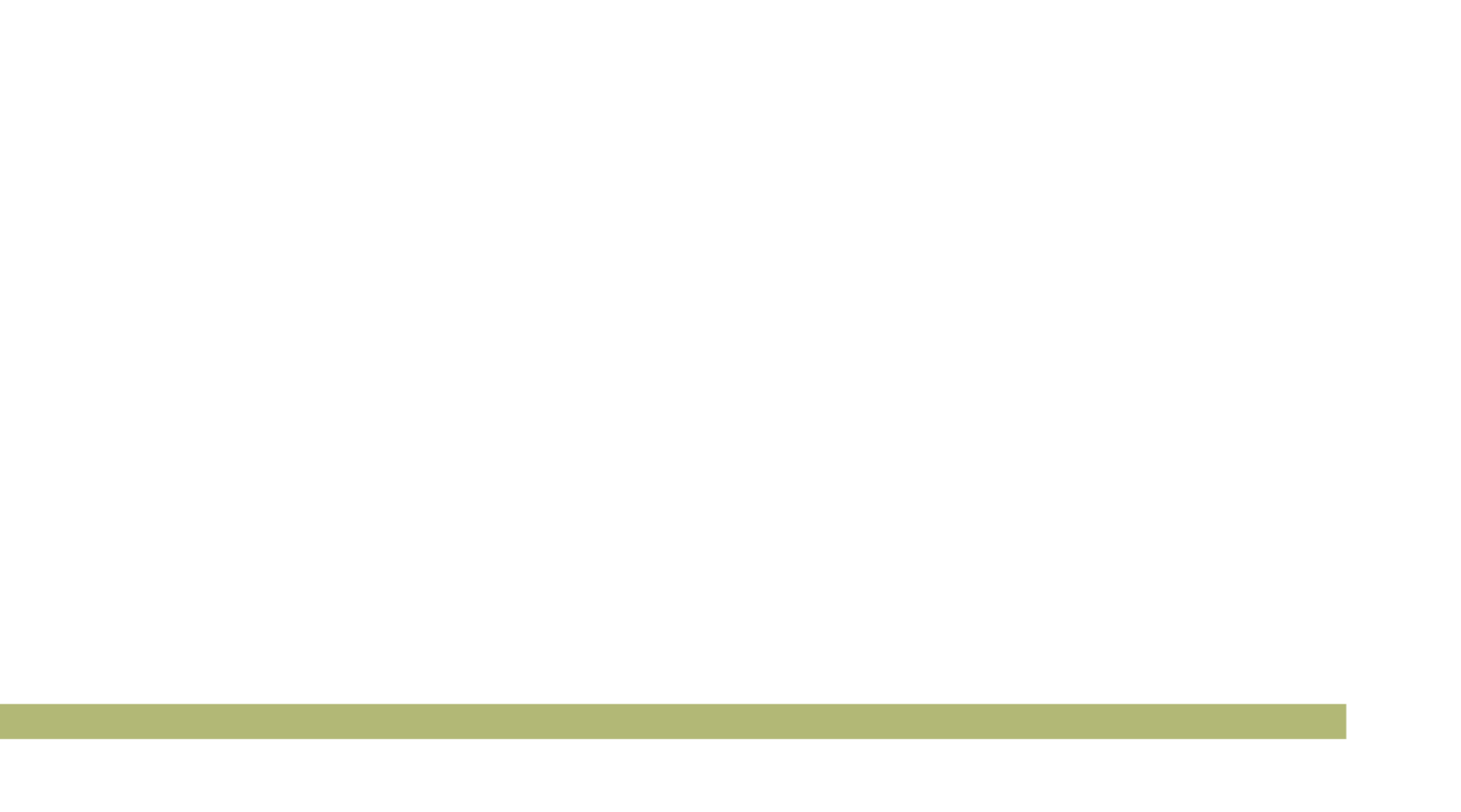 БЛАГОДАРИМ ЗА ДОВЕРИЕ И ВСЕГДА РАДЫ ВАМ ПОМОЧЬ!